10.2 Limit (Continued)
A. One sided Limit
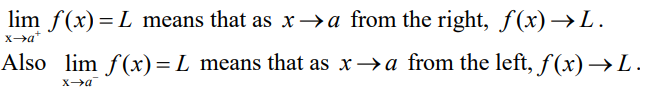 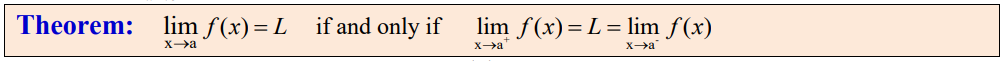 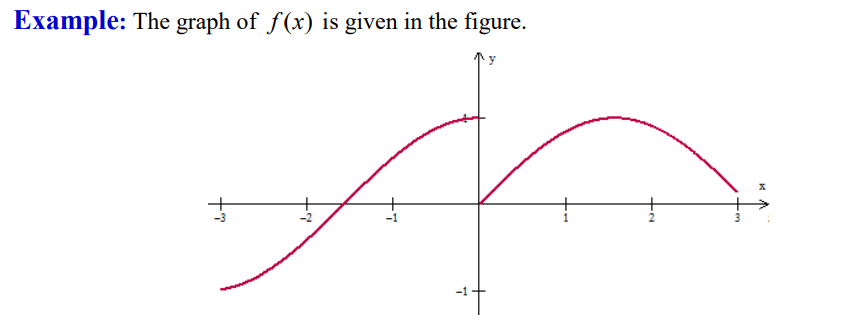 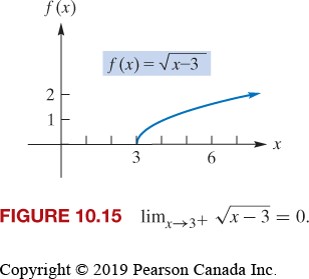 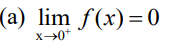 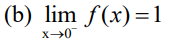 B. Infinite Limits
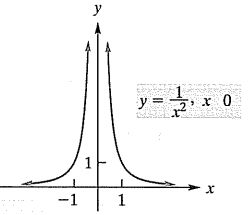 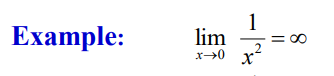 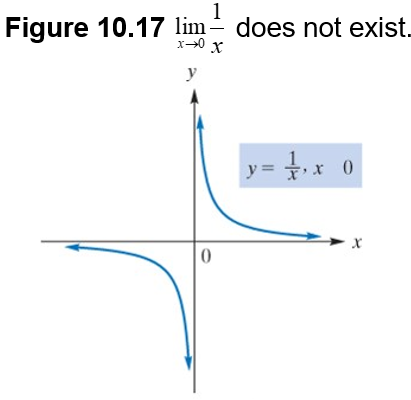 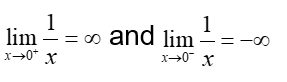 Example 1 – Infinite Limits
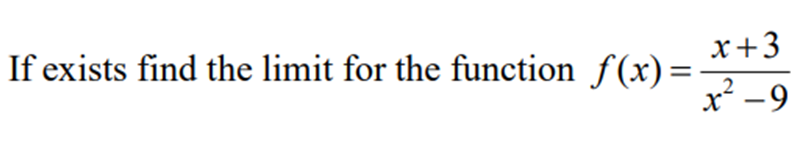 Example 2 – Infinite Limits
Find the limit (if it exists)
approaches 0 but
Solution: As x approaches
from the right,
always positive.
and the limit does not exist.
Thus,
Solution: Here we are dividing numbers near 4 by numbers near 0.
does not exist.
At this stage we can write.
Notice that
is neither
and
nor
Since
C. Limits at Infinity
Example:
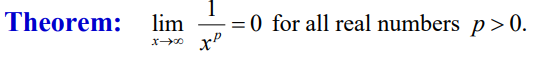 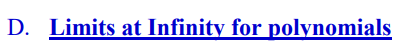 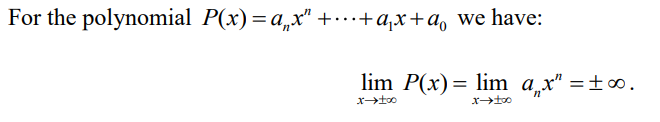 Example 3
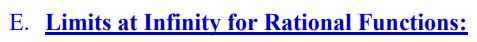 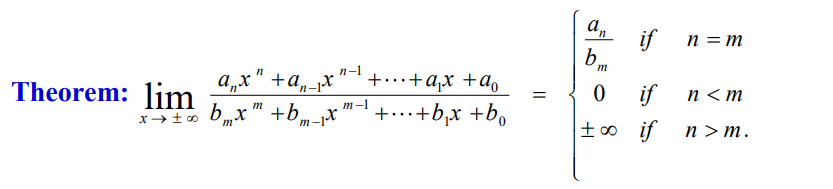 Example:
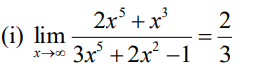 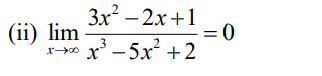 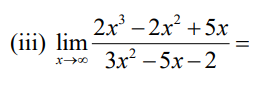 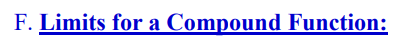 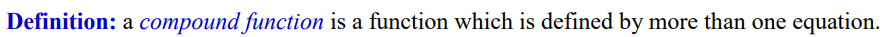 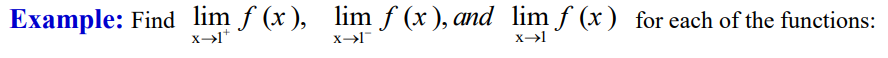 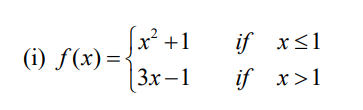 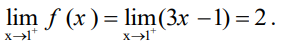 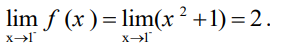 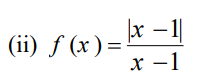 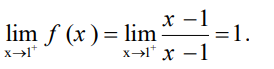 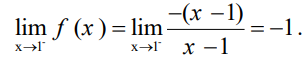 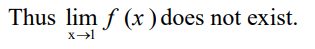 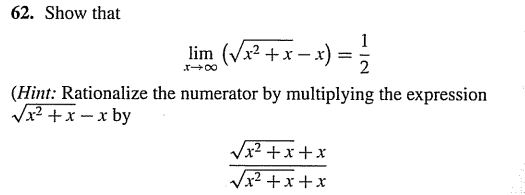 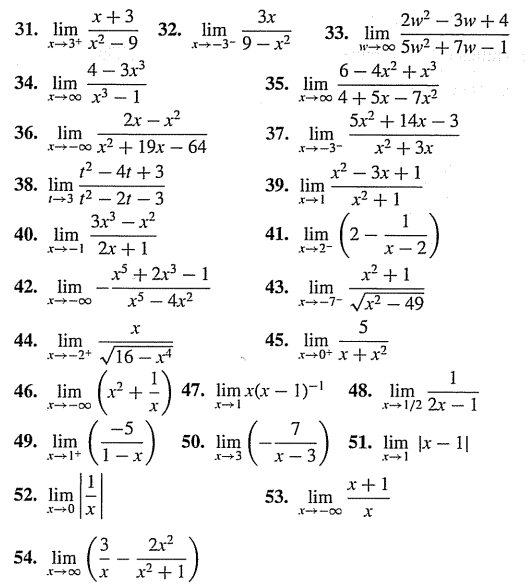 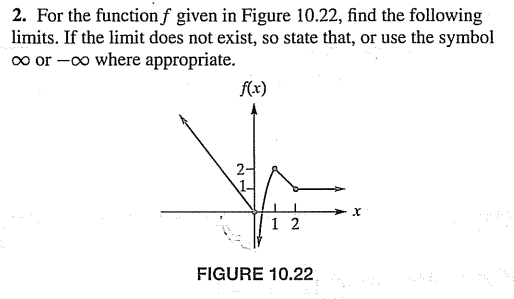 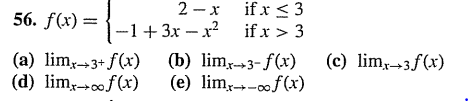